Practice
Attendance is mandatory – This is a class and you do receive a grade for your participation on this team.

Coaches will text/groupme/remind the boys and/or girls schedule for the week in advance of that week. 

Typically this will be sent on the weekend.

Please check your group’s texts frequently.
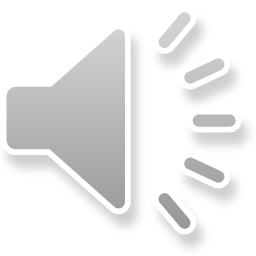 Practice Procedures
A typical practice day will include either playing 9-18 holes or a rotation around 3 stations at the practice facility at the Player or Palmer.
These stations include a putting station, range station and a short game station.
You may be given a specific assignment for that day at each station, or you may be able to work on what skills you need to focus on at each station. 
As coaches, we can be flexible based on the individual needs of each player.
Each station will be approximately 20-30 minutes.
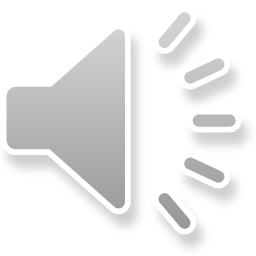 Practice Do’s
Be polite and respectful to all team members, golf course staff, country club members, and the overall golf course itself.
Focus 
Give 100%
Support your teammates efforts, we all have a common team goal.
Forget about school for 2 hours
Forget about teenage drama for 2 hours
Forget about life for 2 hours
You are at the golf course, be at the golf course in mind, body and spirit.
Be a positive example of what it means to be a Woodlands HS Golfer
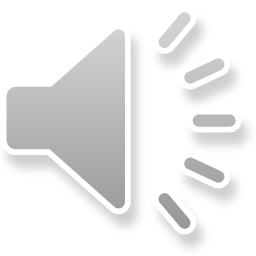 Practice Don’ts
Don’t Be late

Don’t skip practice

Don’t schedule Dr appointments during practice

Don’t do anything on the course or practice area that could draw attention to yourself or the team in a negative way.
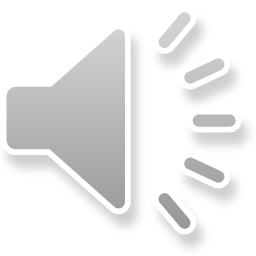 Practice Time
Practice will start at 1:30-1:40 pm

Practice will typically end at 3:00 pm

These times may vary based on the lunch period the kids have, if we are playing 9 holes or just practice stations, weather, what time the Leafs play, etc.
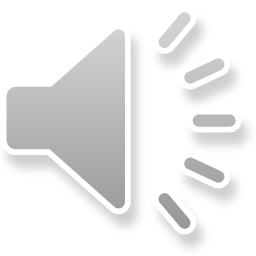 PRACTICE SCHEDULE
2020-2021 Woodlands HS Golf
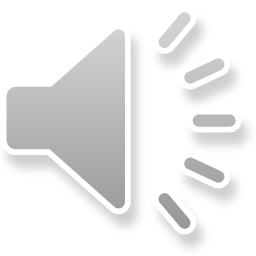